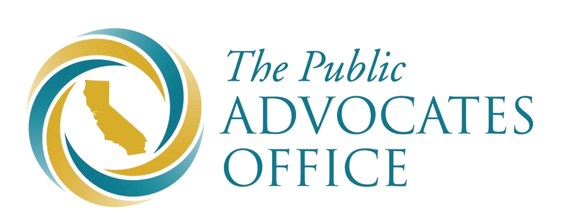 Senate EUC Committee: Energy Affordability Hearing
February 28, 2023
1
Average Year-End Electric Residential Rates
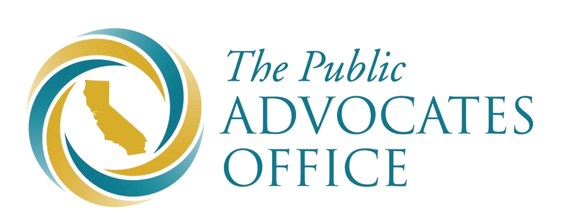 [Speaker Notes: “On average, the state has reduced emissions by about 1 percent annually over the last decade… meeting the 2030 statutory goal would require a 4 percent average annual reduction.... since 2000, statewide annual emissions have only ever dropped by more than 3 percent twice”

Great Recession, 2008-2009 (6%)
COVID, 2019 to 2020 (9%)]
2021 Major Investor-Owned Utility Revenue Requirement by Components
Created from data in the California Public Utilities Commission’s 2022 SB695 Report